Diabetes
Inleiding
Wat is bloedsuikerspiegel
Te hoge bloedsuikerspiegel
Te lage bloedsuikerspiegel 
Diabetes 
Tips om je suikerspiegel stabiel te houden
Filmpje
Wat is bloedsuikerspiegel
Maateenheid
Glucose (brandstof)
Insuline 

Normale waarde: 
Nuchter: 4-6 mmol/l
Niet nuchter: 6-8 mmol/l
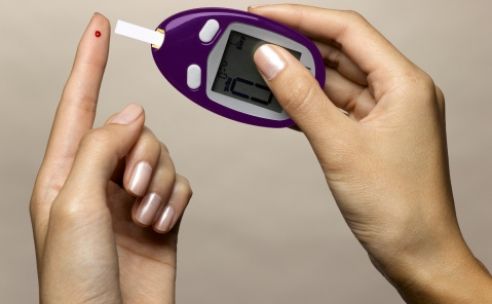 Lichamelijke processen
Te hoge bloedsuikerspiegel
Lichamelijke processen:
Meer suiker dan insuline
Waarde: 12 tot 15 mmol/l

Minder weerstand
Kleine kwaaltjes (ouderdomskwaaltjes)
Overgewicht
Hongerig 
Neiging hele dag door te eten
Symptomen
Te lage bloedsuikerspiegel
Lichamelijke processen:
Te weinig suiker 
Meer insuline 

Mmol/l waarde onder 3.5 
1. 5 mmol/l levensgevaarlijk

Ernstig te laag:
Sufheid
Bewusteloosheid 
Coma
symptomen
Lichamelijke processen
Diabetes
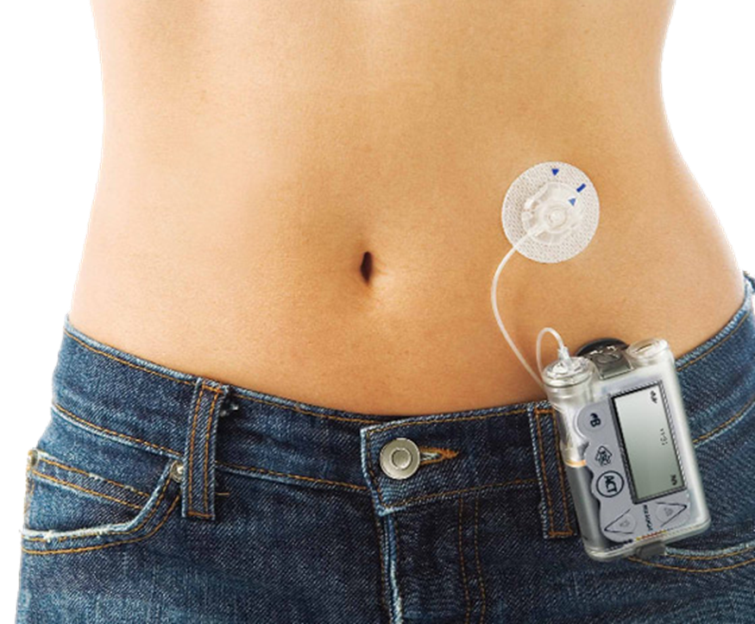 Type 1:

Helemaal geen insuline
1 keer p/dag insuline spuiten 
    of insuline pomp
Juiste voeding 
1 op de 10 mensen
Diabetes
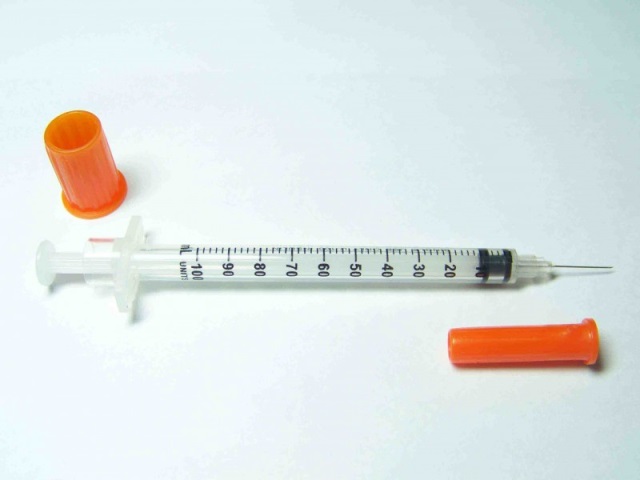 Type 2:

Weinig insuline
Medicijnen
9 op de 10 mensen
tips voor een stabiele suikerspiegel
Beweging, sporten
Beweeg minimaal een half uur per dag (wandelen of fietsen)
3 maaltijden p/dag ontbijt, lunch, avondeten
Eet kleine beetjes per keer
Eet om de 2 uur
Weinig tot geen stress
Diepe dalen hoge pieken vermijden
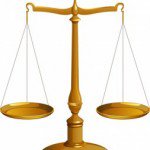 Filmpje
www.youtube.com/watch?v=2IM7Gh1ypkI